Доля муниципальных услуг в электронном виде
Ларионова Виктория Васильевна – Начальник департамента процессного управления и государственных услугКомитета экономического развития и инвестиционной деятельности Ленинградской области
Подключение к ТОР ПГС
У 12 районов не все услуги подключены к ТОР ПГС. Статистика неподключенных поселений по районам:
1 поселение Ломоносовского района не подключено к ТОР ПГС:
Большеижорское городское поселение
Суммарно данные поселения не подключены к 196 муниципальным услугам
Доля муниципальных услуг в электронном виде
Заявления по следующим муниципальным услугам составляют 70% от всех заявлений:
Доля муниципальных услуг в электронном виде
KPI – 40% в 2023 году, 50% в 2024 году
Доля муниципальных услуг в электронном виде
Контакты для вопросов
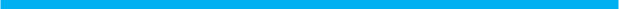 Ларионова Виктория Васильевна – начальник Департамента процессного управления и государственных услуг Комитета
Тел. 8 (812) 539-5004
E-mail: vv_larionova@lenreg.ru
Косарева Юлия Викторовна - заместитель председателя Комитета экономического развития и инвестиционной деятельности Ленинградской области
Тел. 8 (812) 539-4150 
E-mail: uyv_kosareva@lenreg.ru